Operator OverloadingPart 2
Dr. Hacer Yalım Keleş
Reference Book: “The C++ Programming Language”, Bjarne Stroustrup.
2
Reference Book: “The C++ Programming Language”, Bjarne Stroustrup.
3
Reference Book: “The C++ Programming Language”, Bjarne Stroustrup.
4
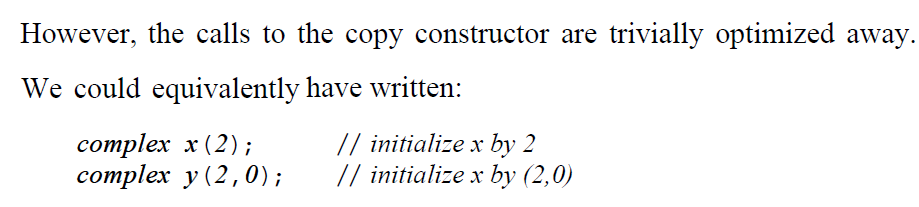 Reference Book: “The C++ Programming Language”, Bjarne Stroustrup.
5
Reference Book: “The C++ Programming Language”, Bjarne Stroustrup.
6
Reference Book: “The C++ Programming Language”, Bjarne Stroustrup.
7
Reference Book: “The C++ Programming Language”, Bjarne Stroustrup.
8
Reference Book: “The C++ Programming Language”, Bjarne Stroustrup.
9
Reference Book: “The C++ Programming Language”, Bjarne Stroustrup.
10
Reference Book: “The C++ Programming Language”, Bjarne Stroustrup.
11
Reference Book: “The C++ Programming Language”, Bjarne Stroustrup.
12
Reference Book: “The C++ Programming Language”, Bjarne Stroustrup.
13
Reference Book: “The C++ Programming Language”, Bjarne Stroustrup.
14
Reference Book: “The C++ Programming Language”, Bjarne Stroustrup.
15
Reference Book: “The C++ Programming Language”, Bjarne Stroustrup.
16